South Dublin Electric Vehicle Charging Delivery and Policy Guidance
Land Use, Planning and Transport
South Dublin EV Charging Delivery and Policy Guidance
Introduction:
There is a need for significant improvement in the number and type of Electric Vehicle charging points across Dublin. It’s important that SDCC support people as they transition to using Electric Vehicles and take into account the varying needs of those who live in places where they currently cannot easily plug their vehicle into charging facilities.  
There are 2 strands in our approach to achieving this goal:
   1.  SDCC Electric Vehicle Charging infrastructure delivery
   2. A Planning Authority Policy Guidance for the public and 3rd party   
       service providers in relation to the SDCC EV charging protocols
Strand 1: South Dublin EV Charging Delivery
SDCC will deliver a number of Pilot EV charging points at a number of locations in South Dublin (delivered by EWCC)
These Pilot EV Charging Points will be installed over the next 10 months. (August 2023)
This Pilot will inform best charging types, procurement strategies and locations for the later roll out. 
Using these learnings – Manage the Roll out of further EV Infrastructure to meet our 2025 and 2030 Targets set out in the Strategy
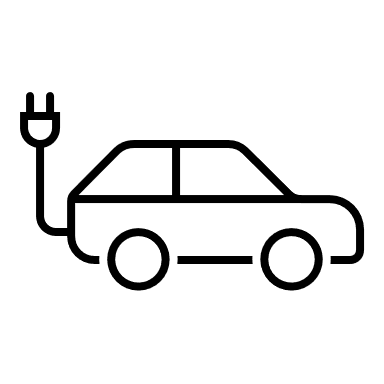 Strand 1: South Dublin EV Charging Point Delivery Targets
Strand 2: South Dublin EV Charging  Policy and Guidance
Development of Planning Authority Policy Guidance for the public and 3rd party 
service providers in relation to the SDCC EV charging.

The 4 Dublin Authorities have produced a High-Level EV Strategy document 
setting out the high level EV requirements for the County.

However, the fine detail of how this infrastructure is to be delivered and managed has not 
been developed.

This necessitates the production of Policy and Guidance for EV delivery in our County.
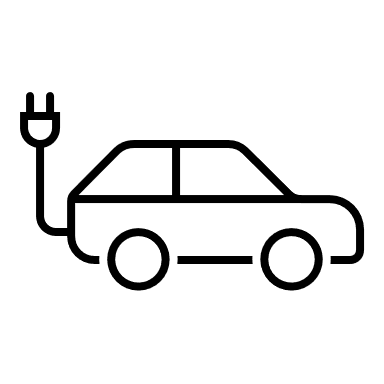 Strand 2: South Dublin EV Charging Policy and Guidance    Draft Policy Scope
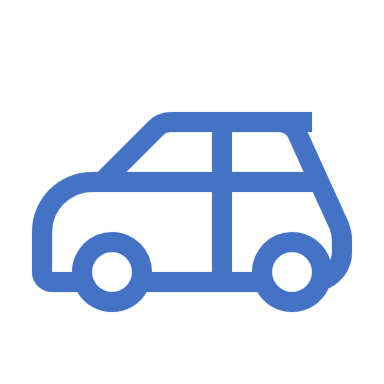 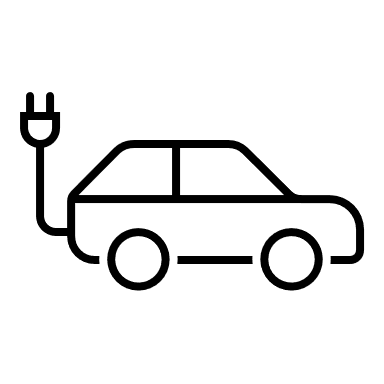 Delivery Timelines
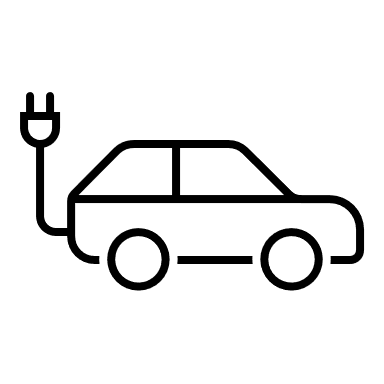 Strand 1. Electric Vehicle Charging Point Delivery timelines
     SDCC Direct Delivery of Pilot EV Charging Points  (EWCC) by August 2023
     Roll out of 2025 EV Charging Point Targets (TBA) Milestone 1  end 2025
     Roll out of 2030 EV Charging Point Targets (TBA) Milestone 2 end 2030

Strand 2.  EV Policy development (LUPT)
     Scoping end 2022
     Draft Policy and Guidance Document by  mid 2023
     Final Policy and Guidance by end 2023